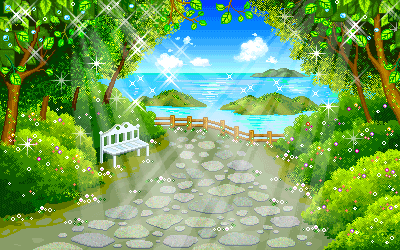 TỰ NHIÊN VÀ XÃ HỘI - LỚP 3
Kiểm tra bài cũ
Tự nhiên và Xã hội
Em hãy nêu đặc điểm và chức năng của các loài hoa mà em đã biết ?
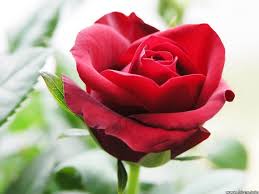 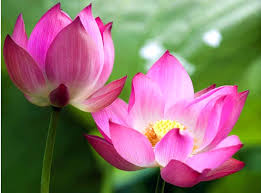 Hãy chọn đáp án đúng nhất: 
    Hoa thường được dùng để làm gì ?  
    a) Hoa thường được dùng để trang trí. 
    b) Làm nước hoa và nhiều việc khác.
    c ) Cả a, b đều đúng . 
    d) Cả 3 ý trên đều sai .
Lớp mình cùng hát bài “Quả” nhé.
Bài hát trên nhắc đến những loại quả nào?
Những loại quả được nhắc đến trong bài hát là:
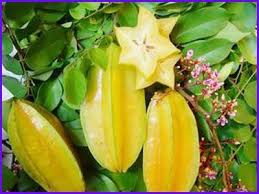 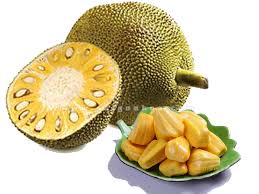 Quả khế
Quả mít
Ngoài những quả có trong bài hát em còn biết những quả nào nữa ?
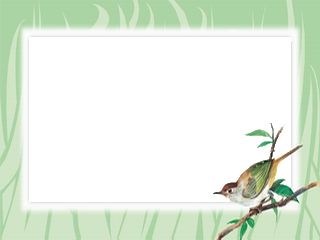 Tự nhiên và Xã hội Quả
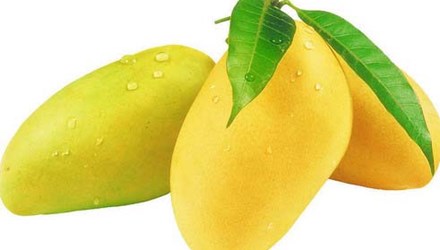 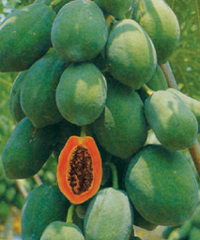 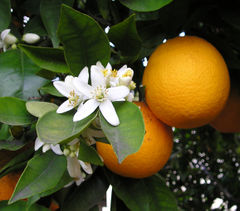 Quả cam
Quả xoài
Quả đu đủ
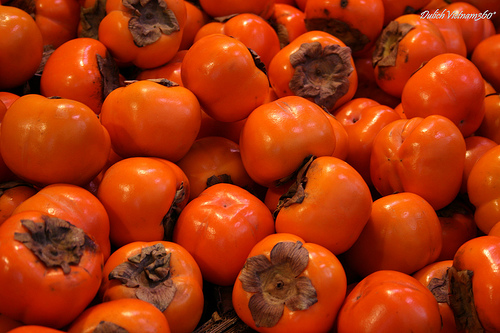 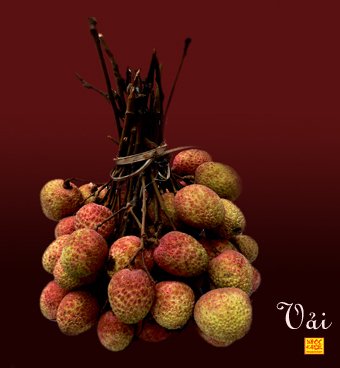 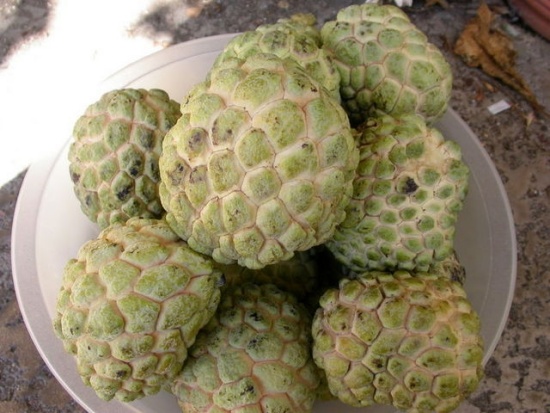 Quả hồng
Quả vải
Quả na
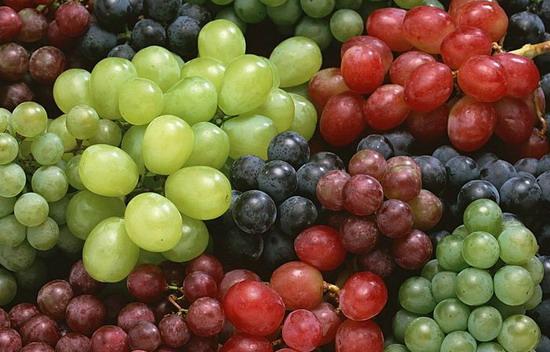 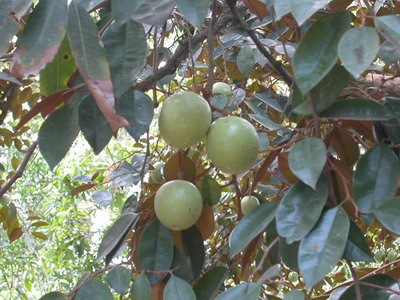 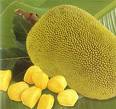 Quả nho
Quả vú sữa
Quả mít
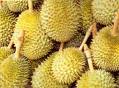 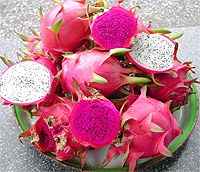 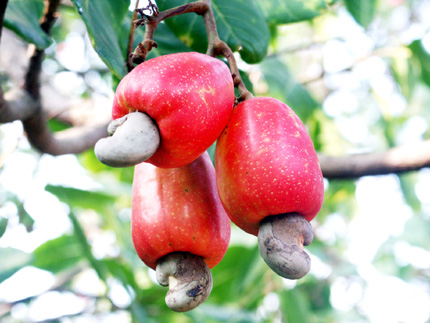 Quả sầu riêng
Quả thanh long
Quả điều
Tự nhiên và Xã hội Quả
Hoạt động 1: QUAN SÁT & THẢO LUẬN
Nêu tên và mô tả màu sắc, hình dạng, mùi vị của một loại quả mà bạn thích.
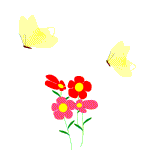 Kết luận
Có nhiều loại quả, chúng khác nhau về hình dạng, kích thước, màu sắc và mùi vị.
Tự nhiên và Xã hội Quả
* Các bộ phận của quả
Tự nhiên và Xã hội Quả
Câu hỏi thảo luận
-  Em hãy cho biết mỗi quả thường có mấy phần ? 
-   Chỉ rõ những bộ phận đó?
* Các bộ phận của quả
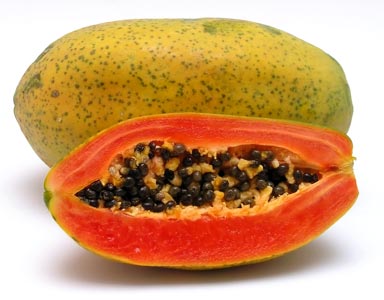 Vỏ
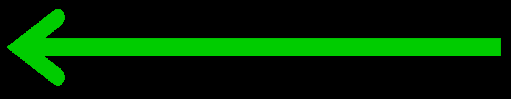 Thịt
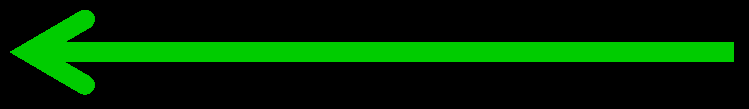 Hạt
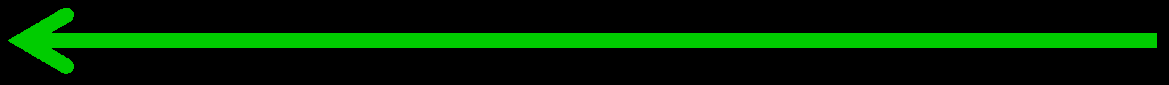 Quả đu đủ
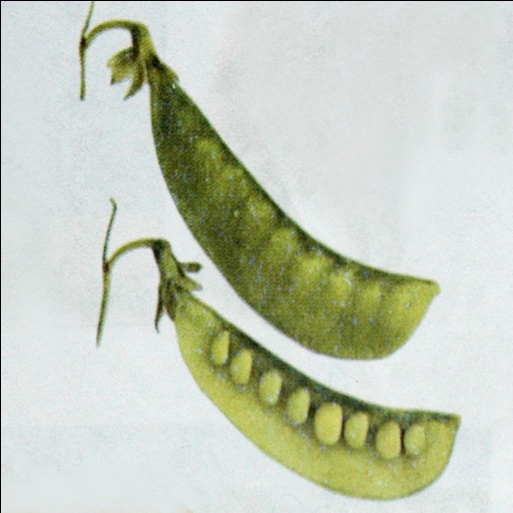 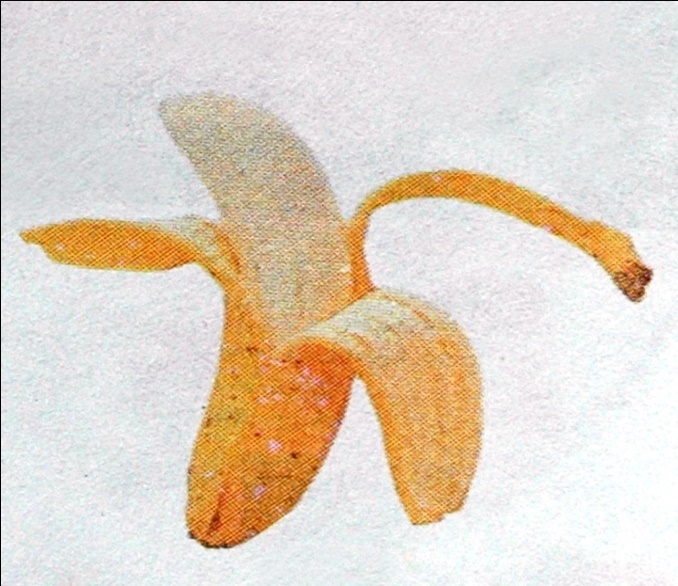 Vỏ
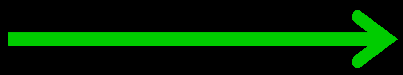 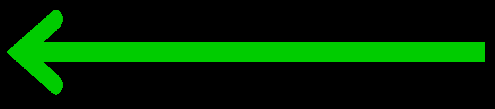 Thịt
Hạt
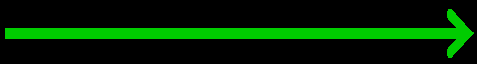 Vỏ
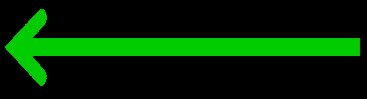 Quả đậu
Quả chuối
Tự nhiên và Xã hội Quả
*  Các bộ phận của quả :
Kết luận: Mỗi quả thường có 3 phần: vỏ, thịt, hạt. Một số quả chỉ có vỏ và thịt hoặc vỏ và hạt.
Tự nhiên và Xã hội Quả
* Ích lợi của quả :
Quả dùng để làm gì ?
Quả dùng ăn tươi
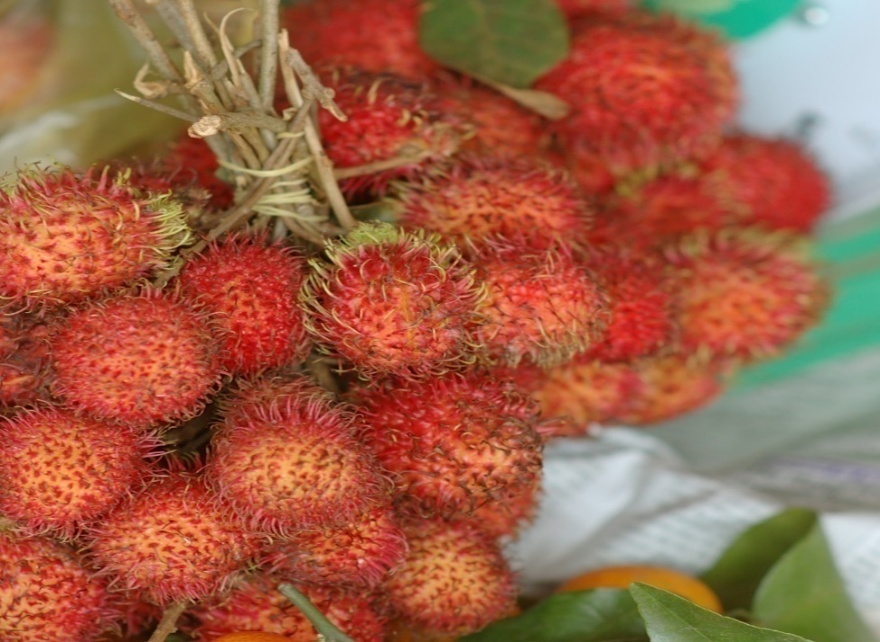 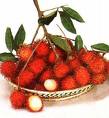 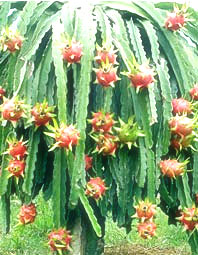 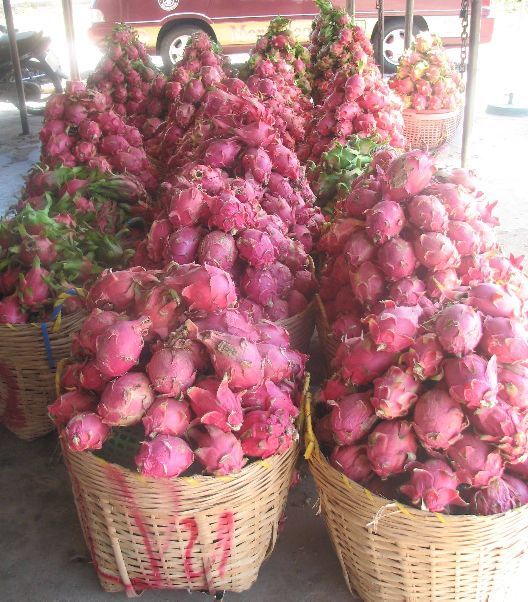 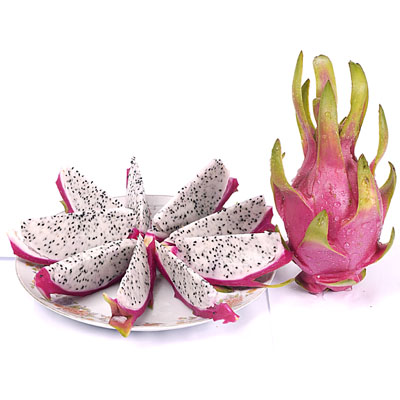 Quả dùng để ăn tươi.
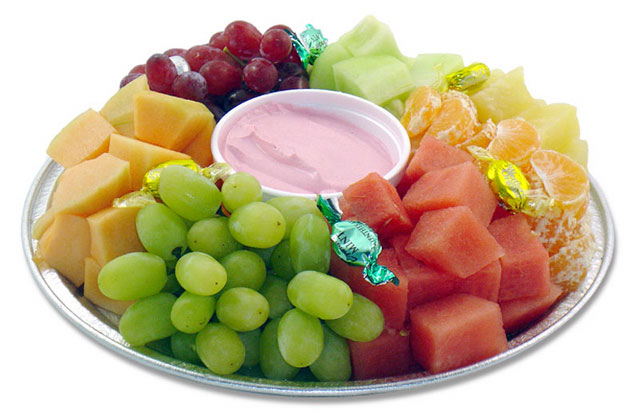 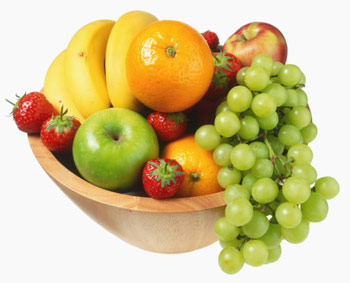 Quả dùng để sấy, làm mứt.
Mứt chuối, nho khô
Dây chuyền sản xuất mít khô.
Chuối khô
Mứt dừa sen trần
05:19
Quả dùng làm mứt, nước ép trái cây hoặc si rô hay đóng hộp.
05:19
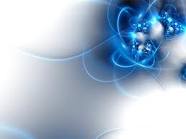 Quả dùng để chế biến thức ăn
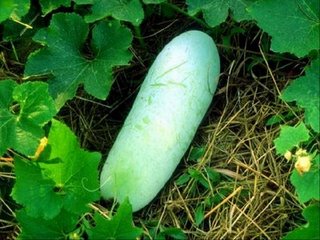 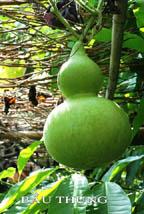 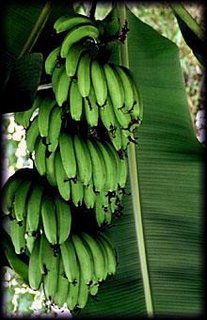 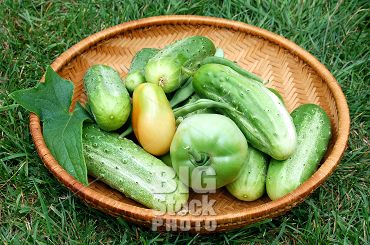 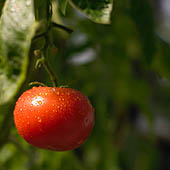 05:19
Loại quả có vỏ ăn được
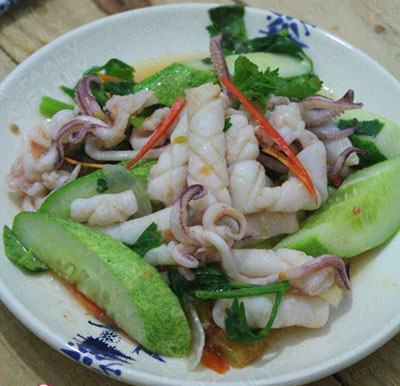 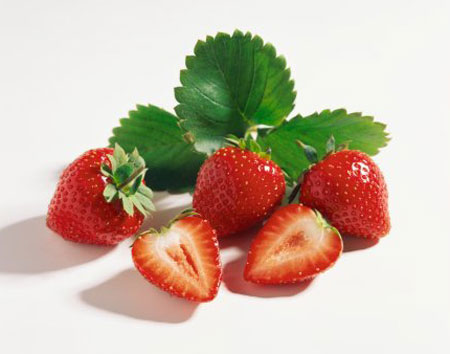 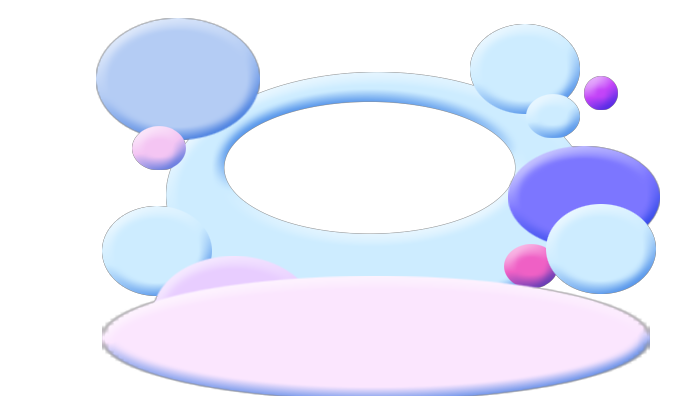 Loại quả có vỏ không ăn được
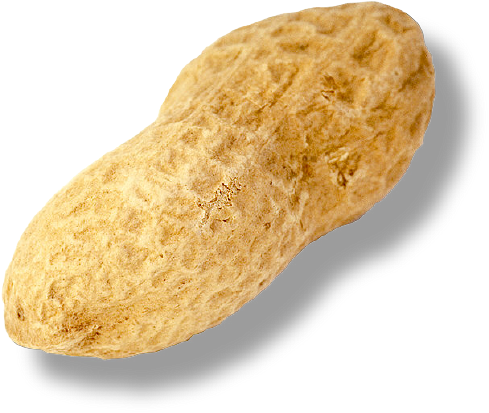 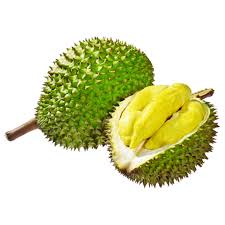 Loại quả có một hạt
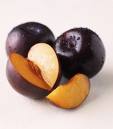 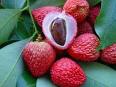 Loại quả có nhiều hạt
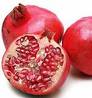 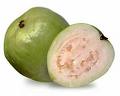 Quả dùng để ép dầu
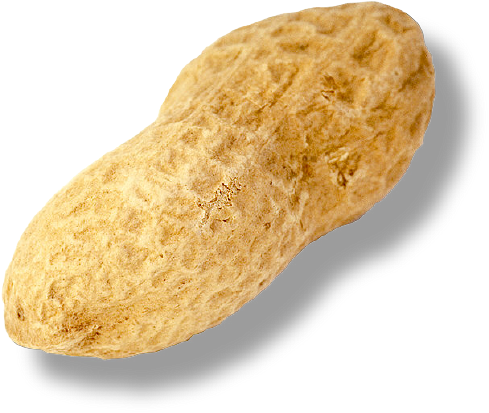 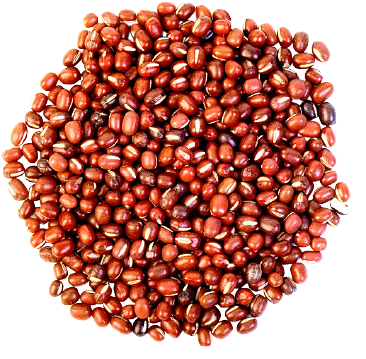 Với các loại quả đậu phộng, đậu đỏ, đậu xanh, đậu đen, vừng ta nên ăn phần nào?
Với các loại quả này ta nên ăn phần hạt.
Quả còn có ích lợi gì nữa ?
Quả bổ sung vitamin, khi ăn nhiều loại quả rất tốt cho cơ thể
Lợi ích của quả?
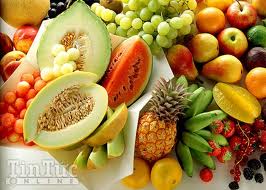 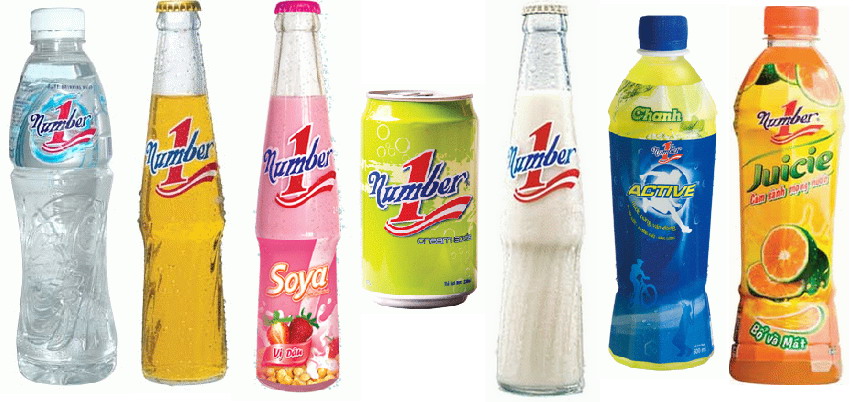 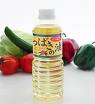 Ép dầu
Làm đồ ăn tươi
Đóng hộp
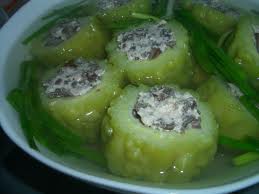 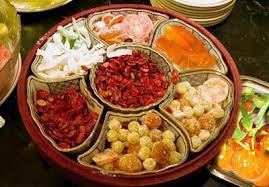 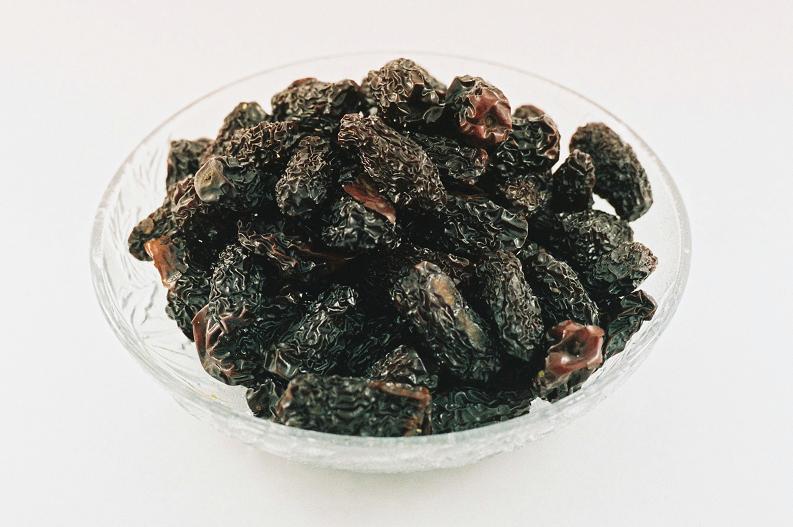 Làm rau
Làm mứt
Làm thuốc
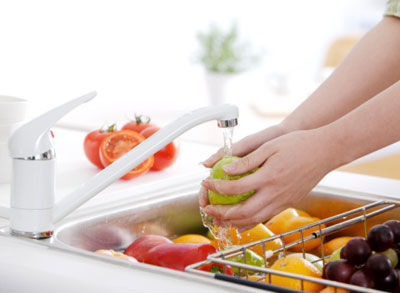 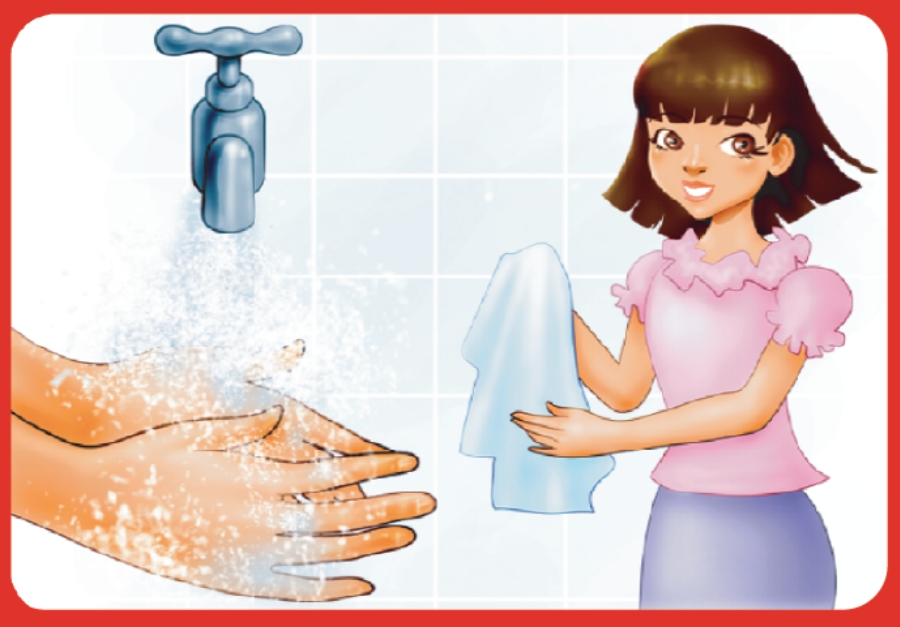 Một số quả được trồng ở miền Nam
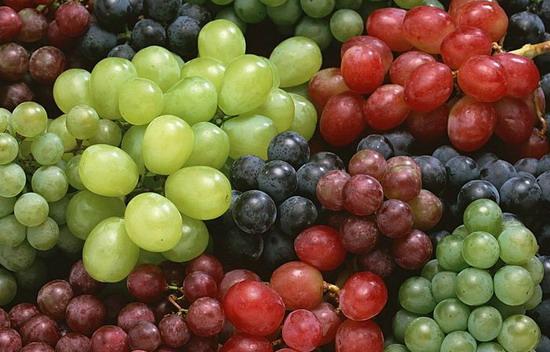 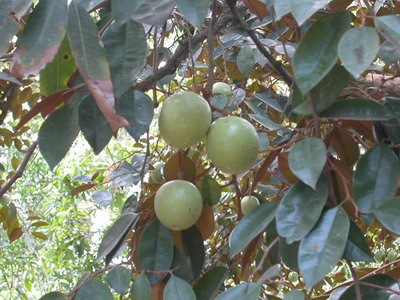 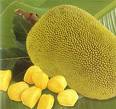 Quả nho
Quả vú sữa
Quả mít
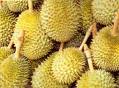 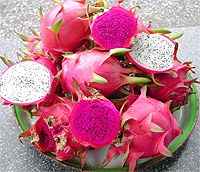 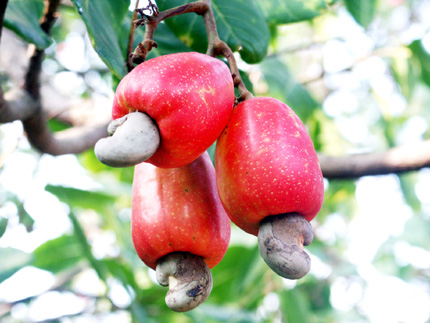 Quả sầu riêng
Quả thanh long
Quả điều
Tự nhiên và Xã hội Quả
Kết luận: Quả thường dùng để ăn tươi, làm rau trong các bữa cơm, ép dầu, quả thường dùng để trang trí,  … Ngoài ra, muốn bảo quản các loại cây lâu người ta có thể chế biến thành mứt hoặc đóng hộp.
Tự nhiên và Xã hội Quả
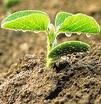 * Hạt có chức năng gì?
Khi gặp điều kiện thích hợp, hạt sẽ mọc thành cây mới
Bài tập: Chọn đáp án em cho là đúng nhất:
    Phần nào của quả khi gặp điều kiện thích hợp sẽ mọc thành cây mới?
                a)  Vỏ
                b)  Thịt
                c)  Hạt
                d) Cả 3 ý trên đều đúng
Kết luận
Có nhiều loại quả, chúng khác nhau về hình dạng, kích thước, màu sắc và mùi vị. Mỗi quả thường có 3 phần: vỏ, thịt, hạt. Một số quả chỉ có vỏ và thịt hoặc vỏ và hạt. Khi gặp điều kiện thích hợp, hạt sẽ mọc thành cây mới.
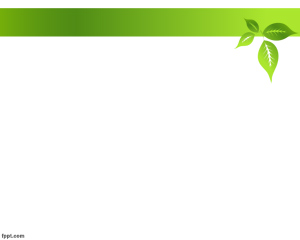 Mở rộng:
Vỏ của các loại quả khác nhau thì khác nhau
 Có loại quả có vỏ ăn được, có loại quả vỏ không ăn được.
 Có loại quả có nhiều hạt, có loại quả chỉ có một hạt.
 Có hạt ăn được, có hạt không ăn được.
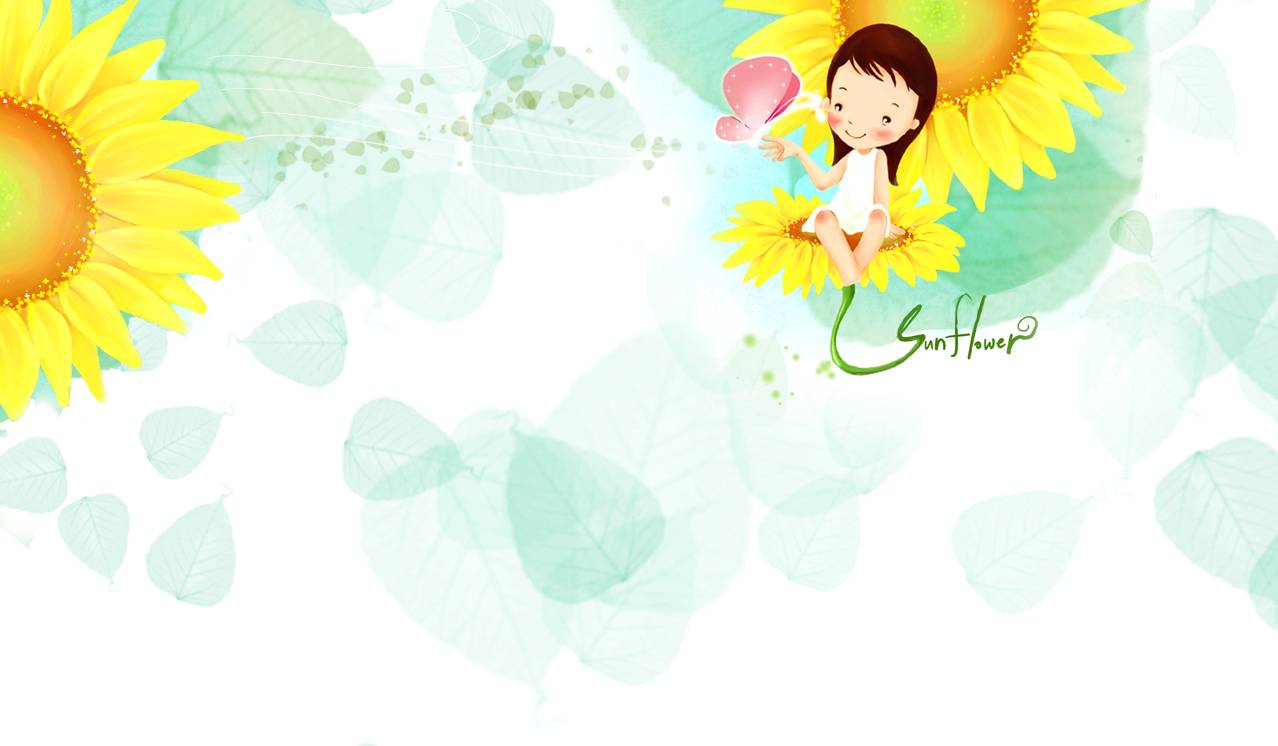 DẶN DÒ
+ Về nhà học phần Ghi nhớ trong SGK.
+ Xem trước bài: Động vật